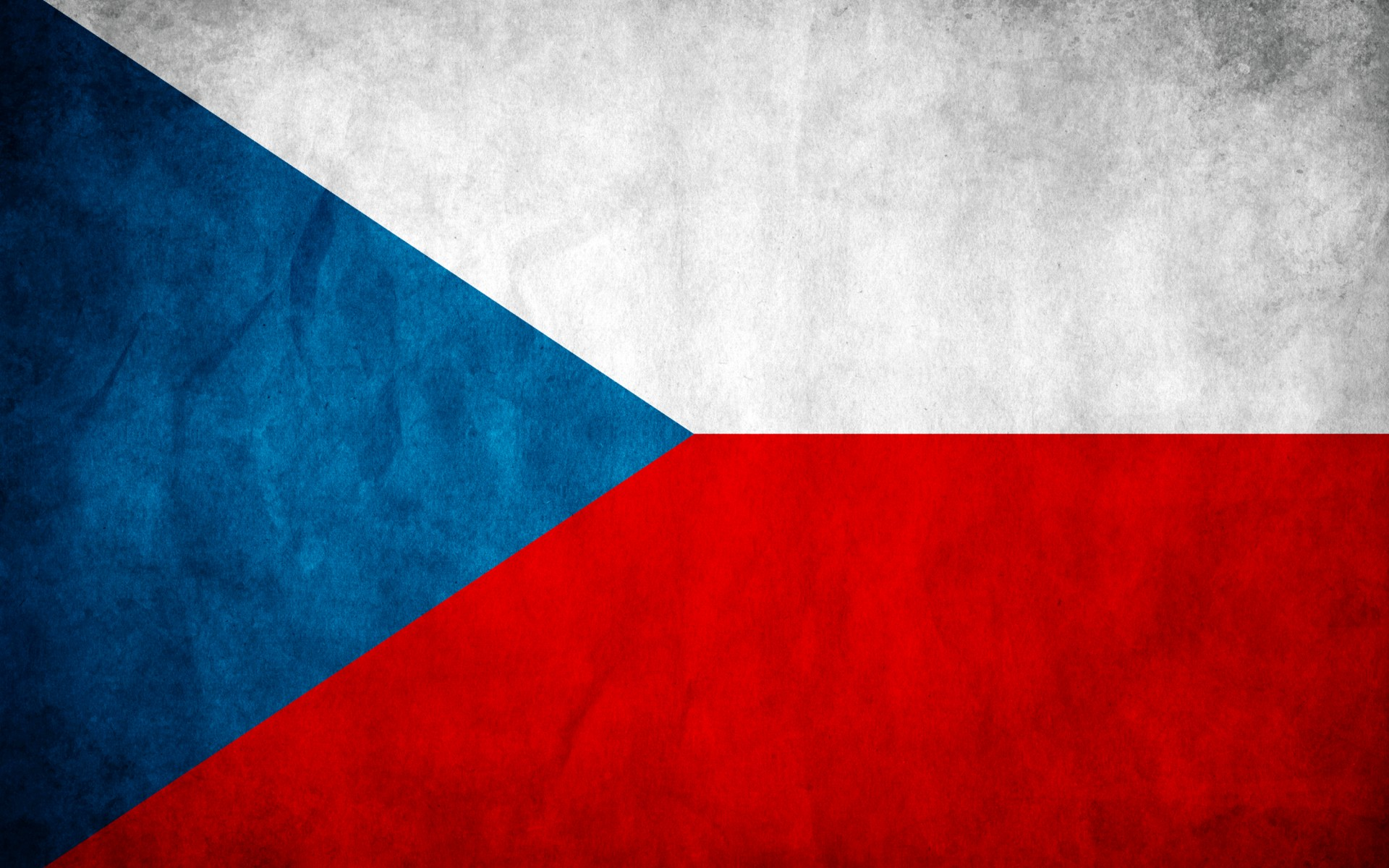 Регина и Радка
ЧЕШСКАЯ РЕСПУБЛИКА
Содержание
Основная информация
Сравнение

Религия
Традиции и праздники

Город Брно
Университет им. Масарика
Чехия
Столица: Прага (Praha)
Население: около 11 млн человек
Состав населения:  70 % чехи, 1,4 % словаки + поляки, украинцы, виетнамцы
Площадь: 78 866 км²
Официальный язык: чешский
Соседние страны: Германия, Польша, Словакия, Австрия
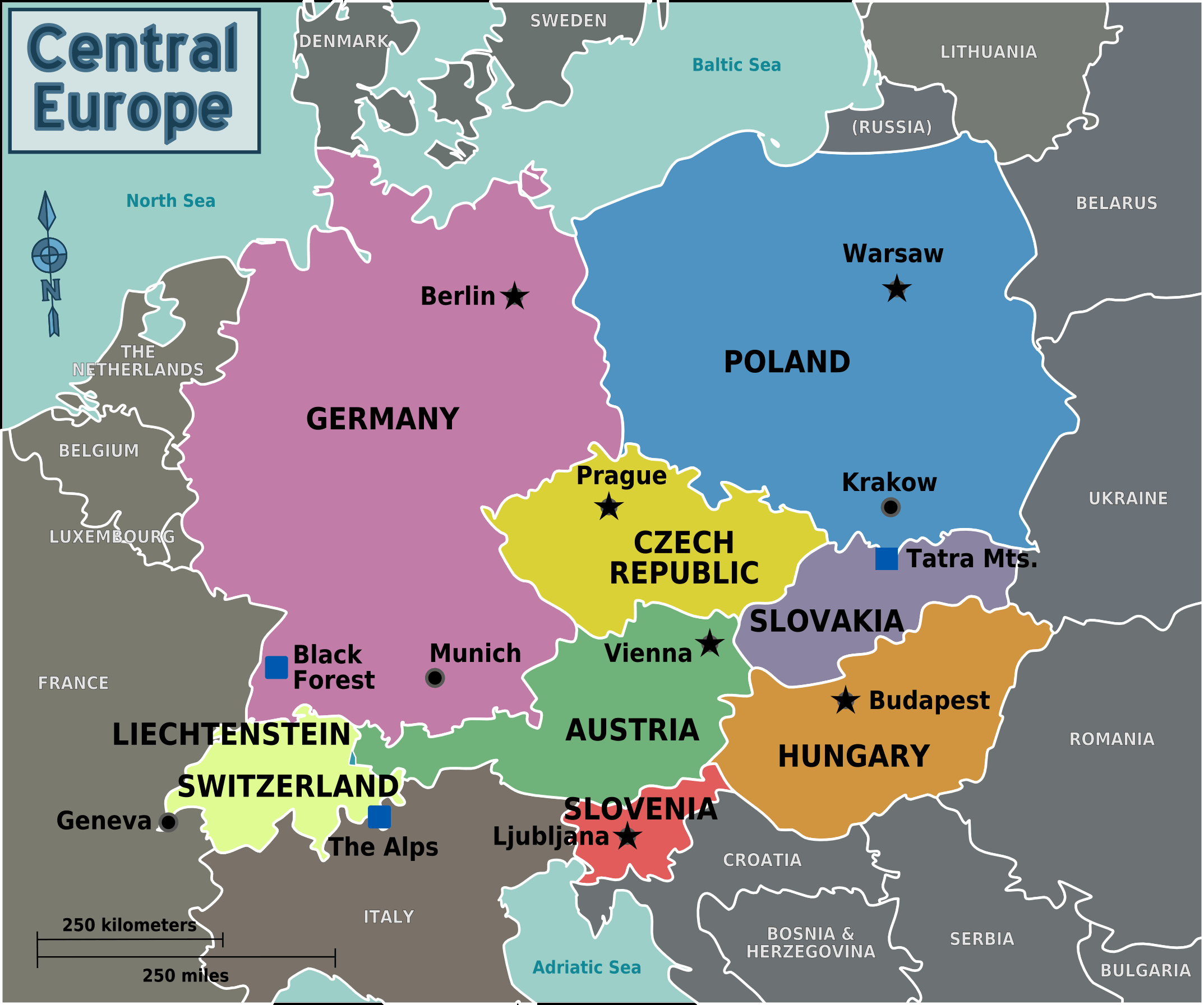 Исторические регионы
Типичные изделия
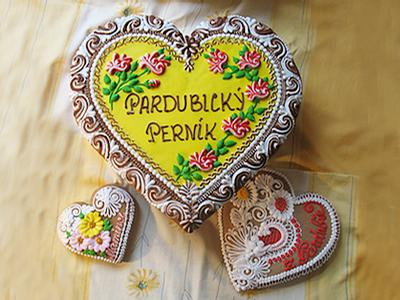 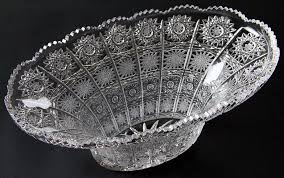 Пиво, вино
«Бехеровка»
Чешский гранат
Чешский хрусталь
Пряник из Пардубице
«Трделник»
«Škoda»
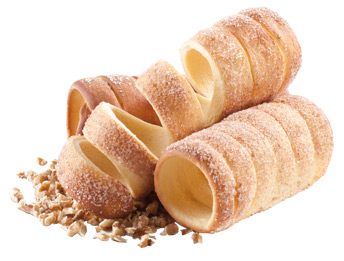 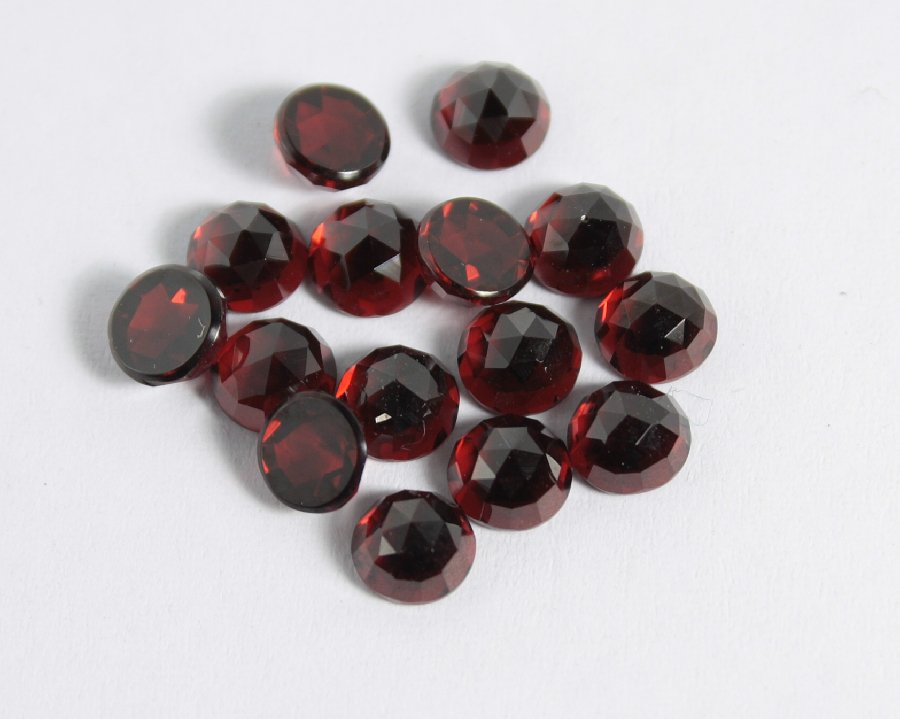 Известные открытия
Мягкиe контактныe линз и силон 
Кусковой сахар
4 группы крови
1 трамвай
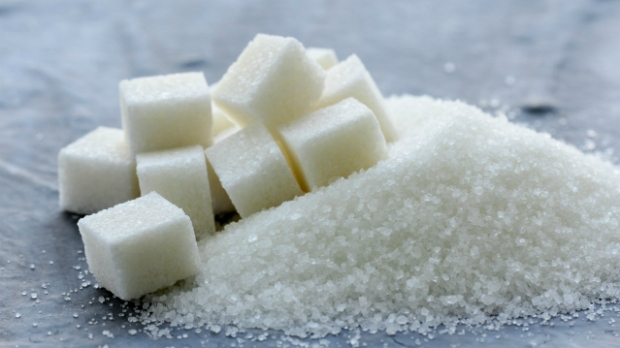 Прага
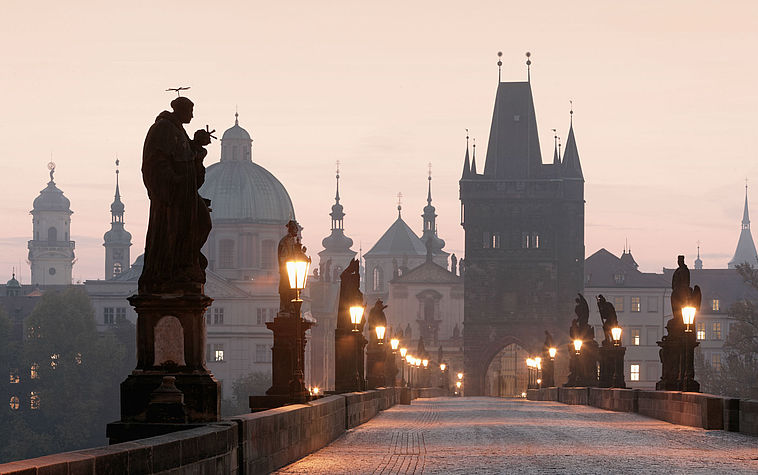 Карловы Вары
Чешские горы
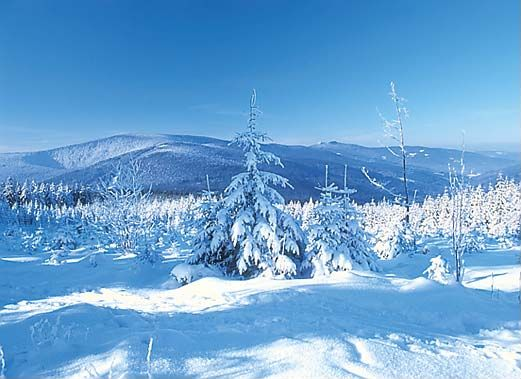 Моравский карст
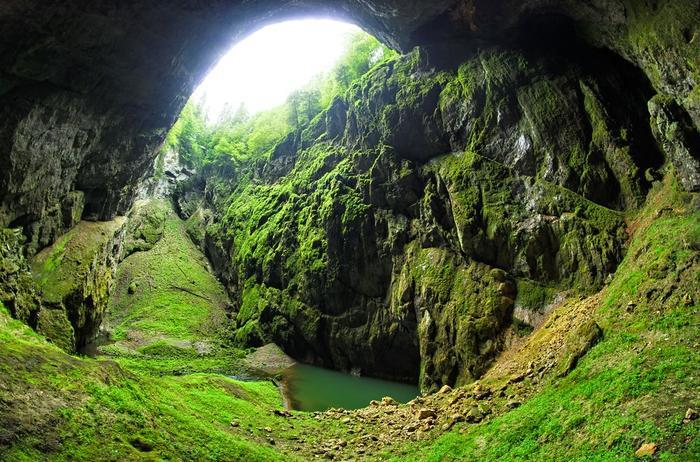 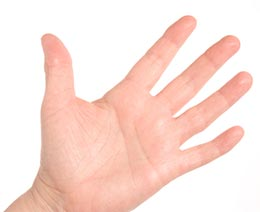 Отличия
Россия в 217 х больше 
Чехия в 1,5 х больше Удмуртии

Считать на пальцах
Оценки в школе
Обращение к преподавателям
Нет кондукторов
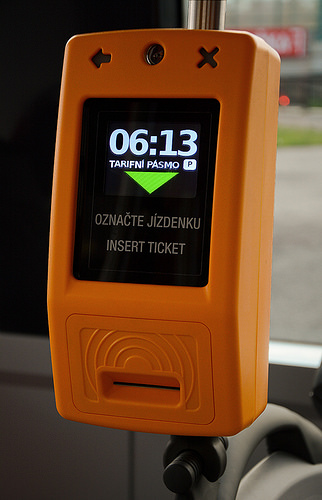 Культурный шок
Дискуссия
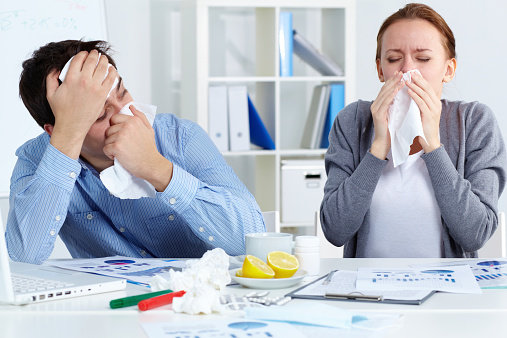 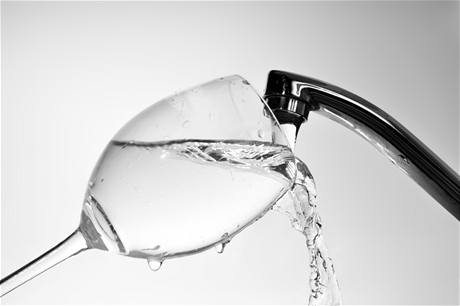 Религия в Чехии
45,2 % не определены ни к одной вере
34,2 % неверующие
10,3 % католическое христианство 
Люди сидят на скамейках
Пение сопровождают 
    музыкальными инструментами
Не нужен головной убор
Скульптуры
Отсутствие купола
Отсутствие икон
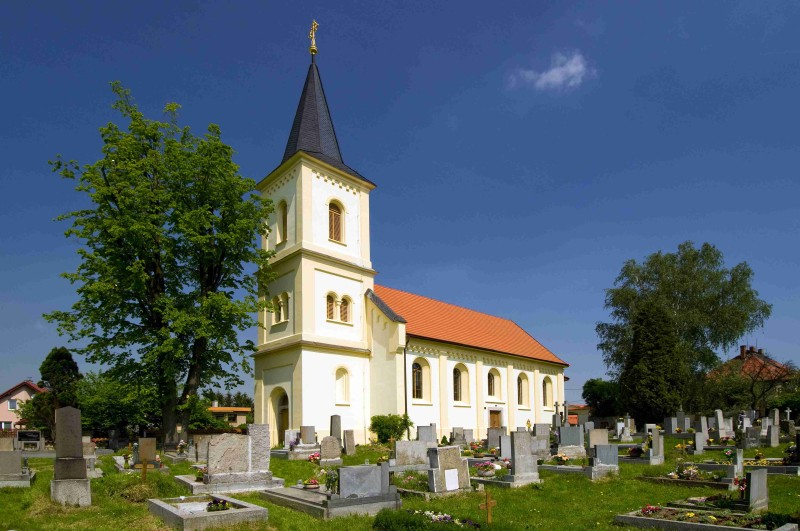 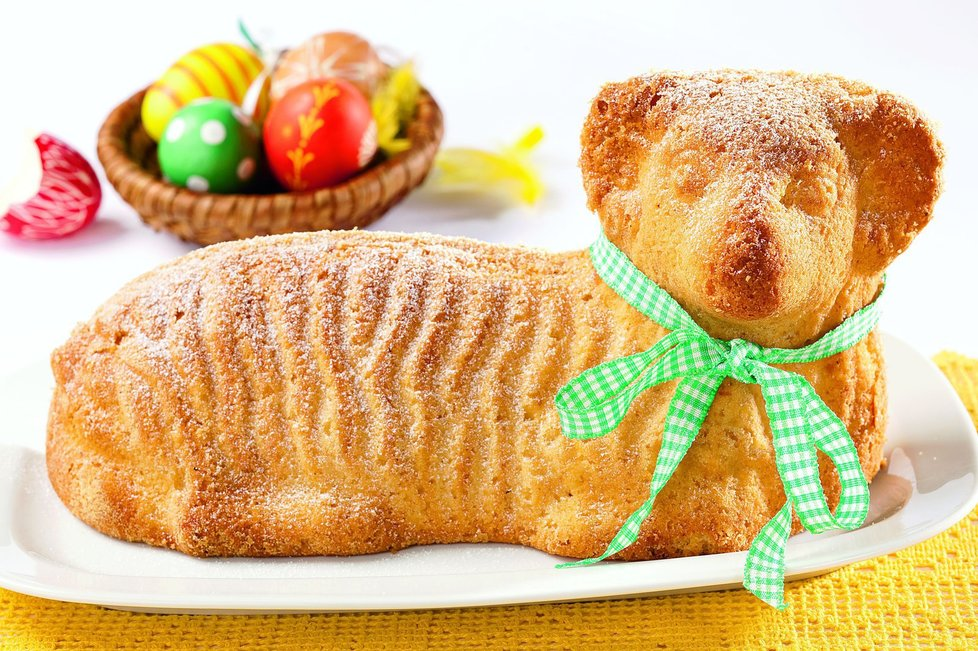 Пасха
Подвижная дата 
«Помлазка» 
«Краслице»
Барашек
«Мазанец»
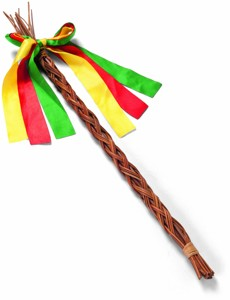 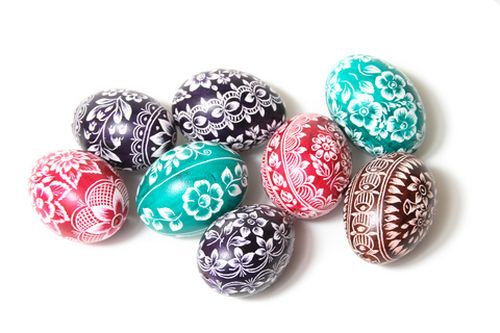 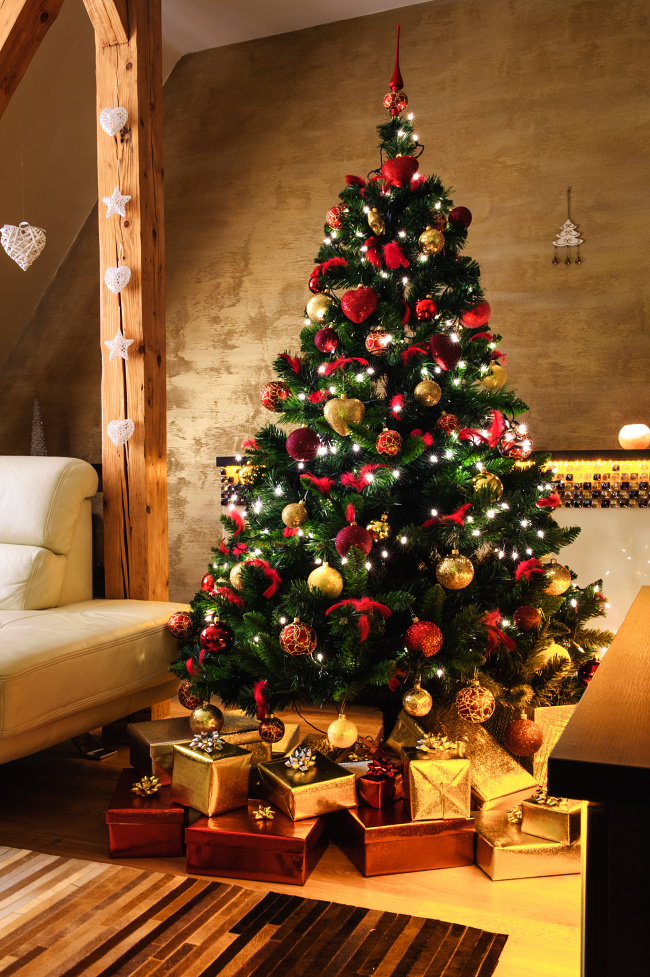 Рождество
24. 12.
Елка (Stromeček)
Золотой поросенок (пост)
Традиционный ужин 
Рыбный суп
Жаренный карп 
Картофельный салат
Рождественское печенье
Подарки
«Ежишек»
Сказки
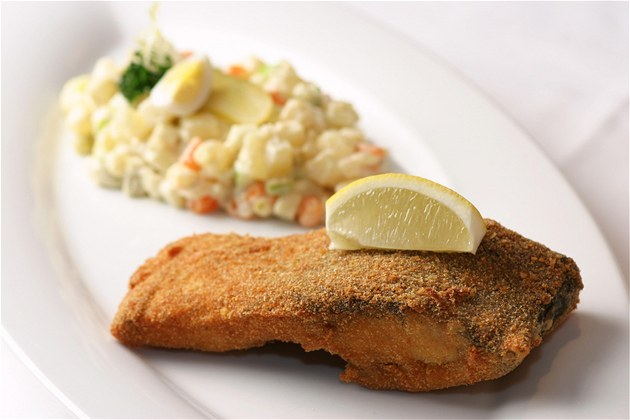 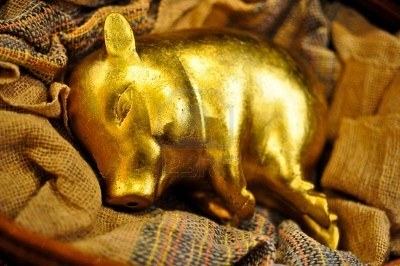 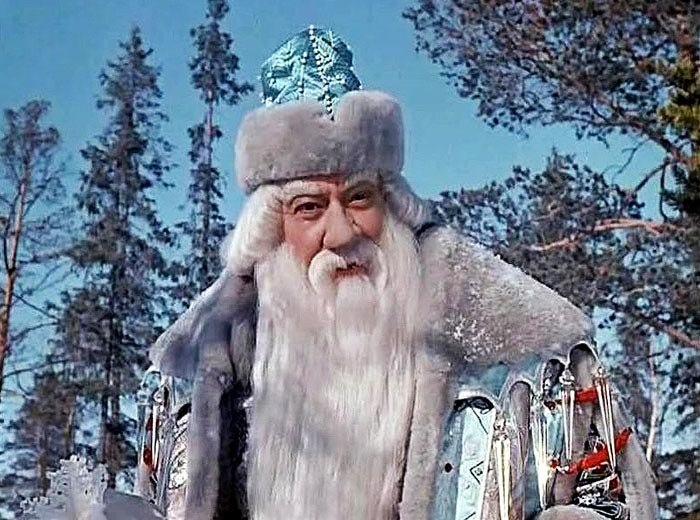 Новый год (Silvestr)
Отмечаем с друзьями
Играем в игры, много пьем, много ем, гуляем
Фейерверк
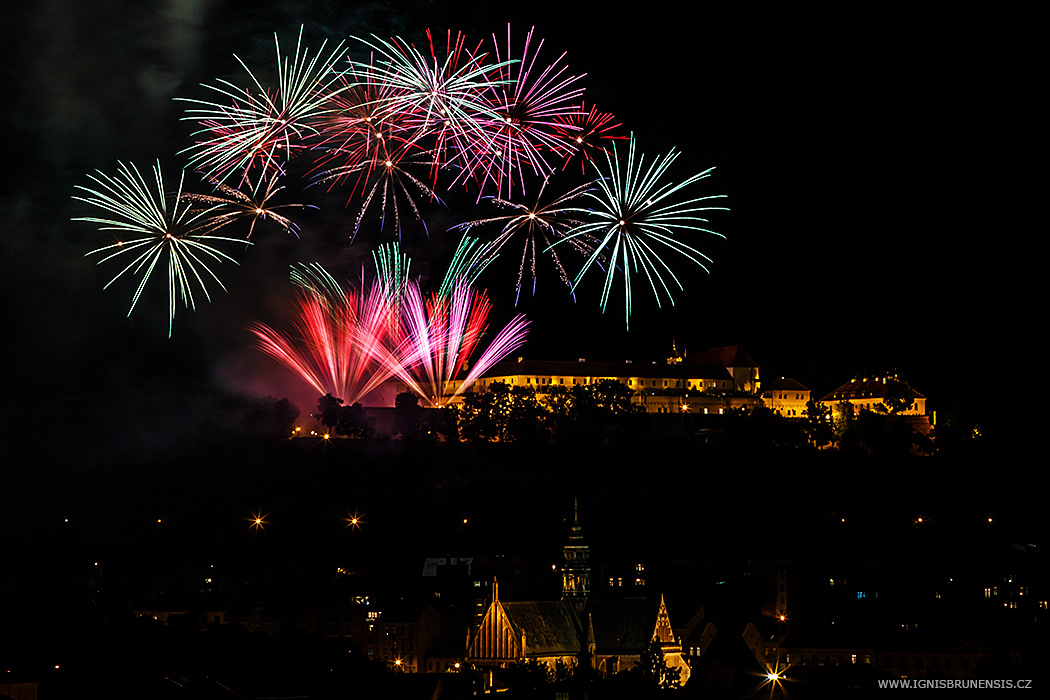 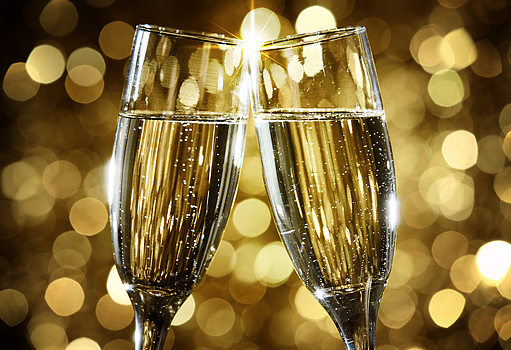 Mikuláš, čert a anděl
Святой Николай, черт и ангел
6.12.
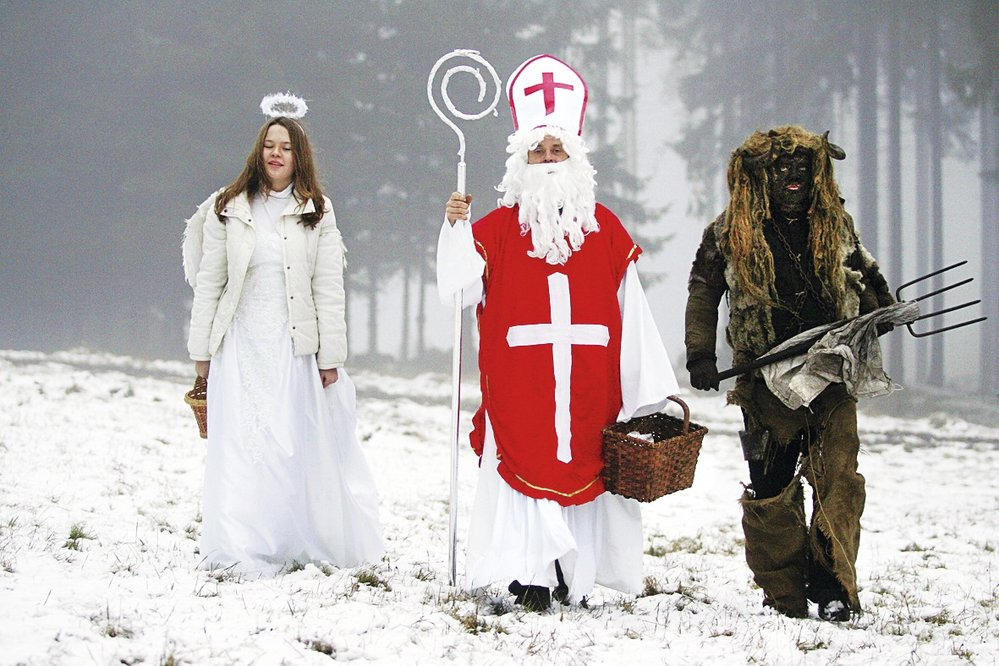 Брно
https://www.youtube.com/watch?v=LqJRJfa4J6c
Попробуй перевести
Hlava
Svetr
Boty
Lžíce
Dveře
Talíř
Světlo
Prase
Попробуй перевести
Hlava 
Svetr
Boty
Lžíce
Dveře
Talíř
Světlo
Prasátko
Голова, глава
Свитер
Ботинки
Ложка
Дверь
Тарелка
Свет
Поросёнок
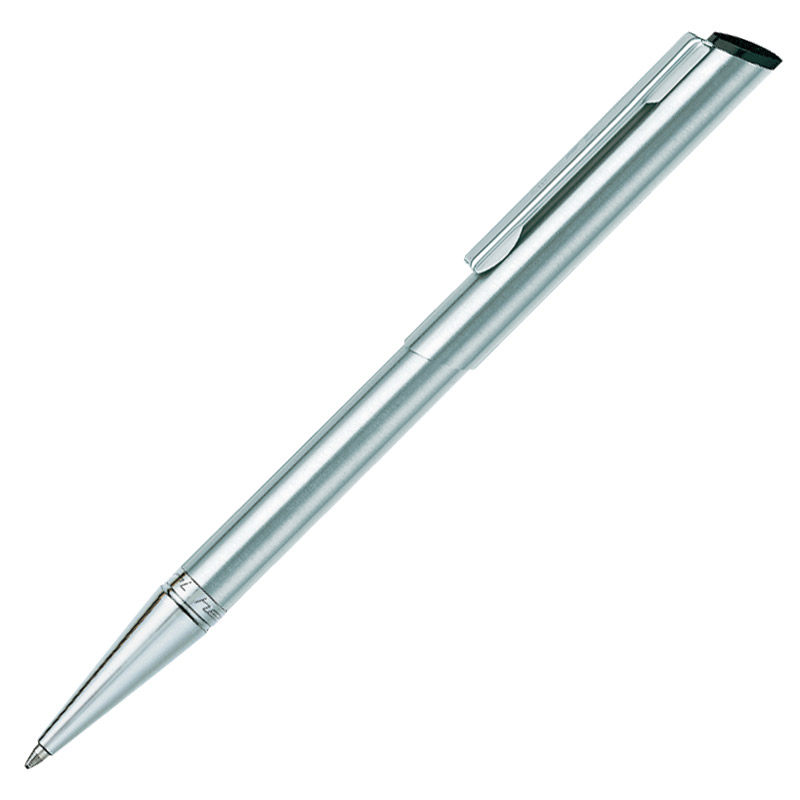 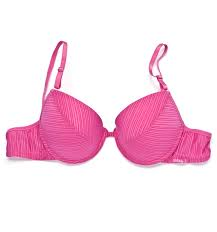 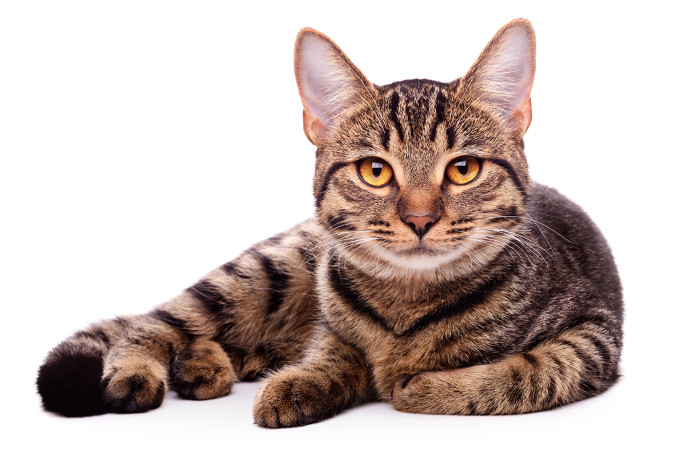 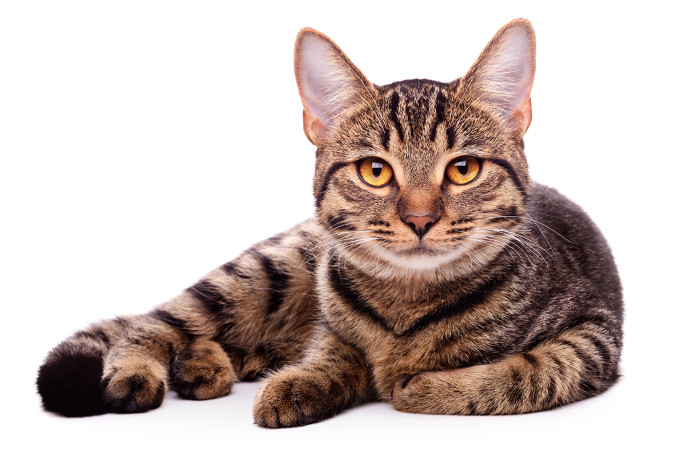 2
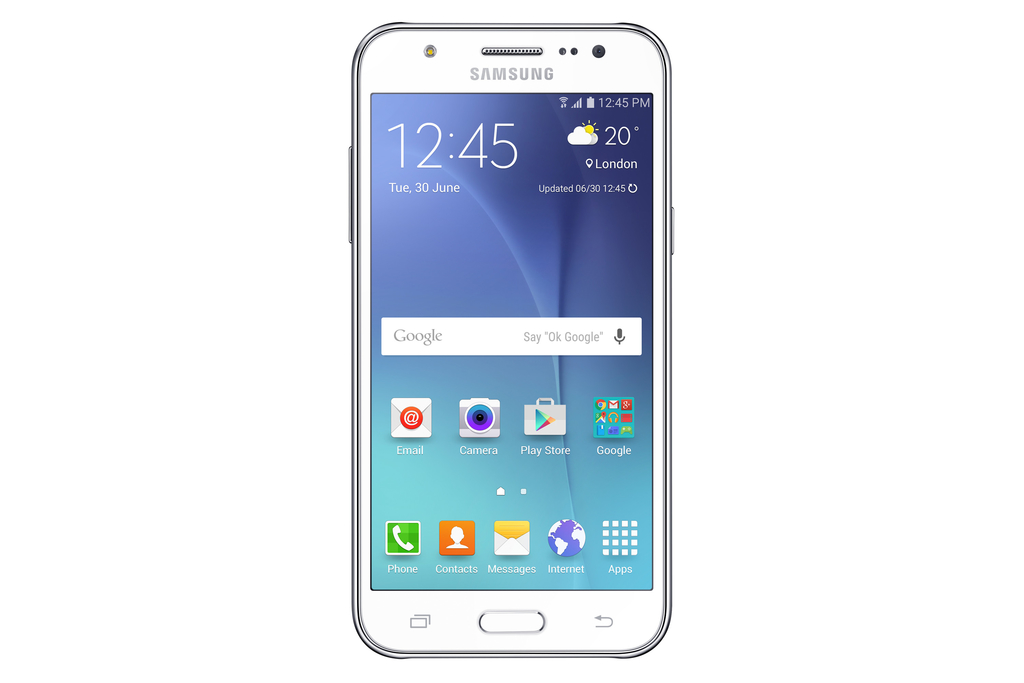 3
4
1
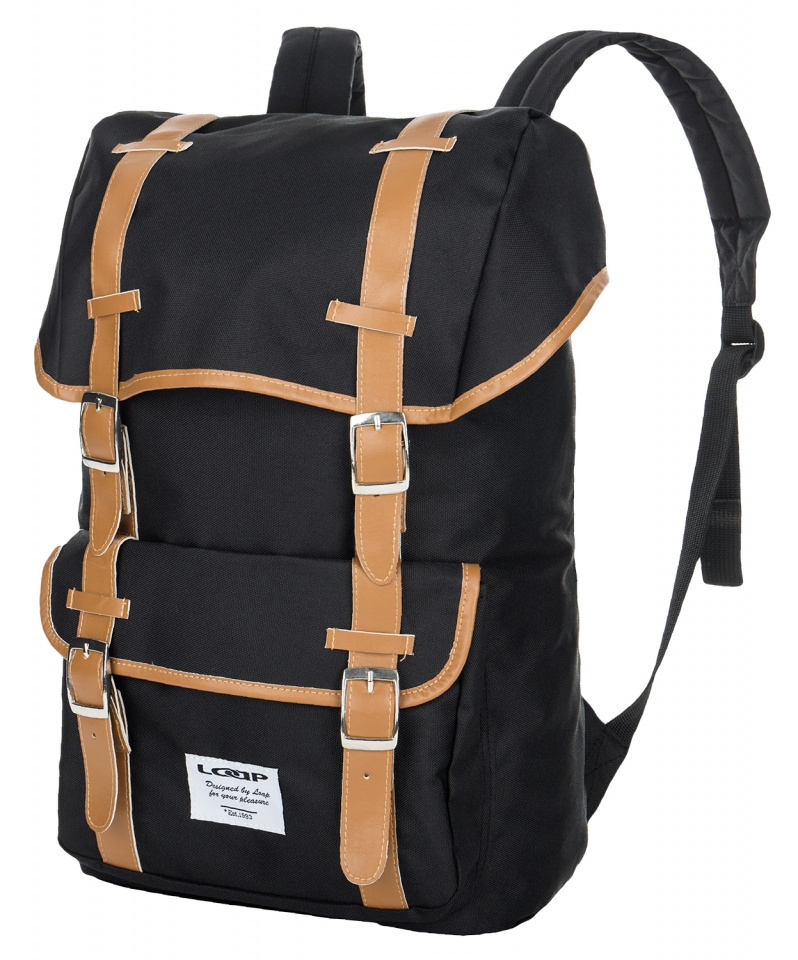 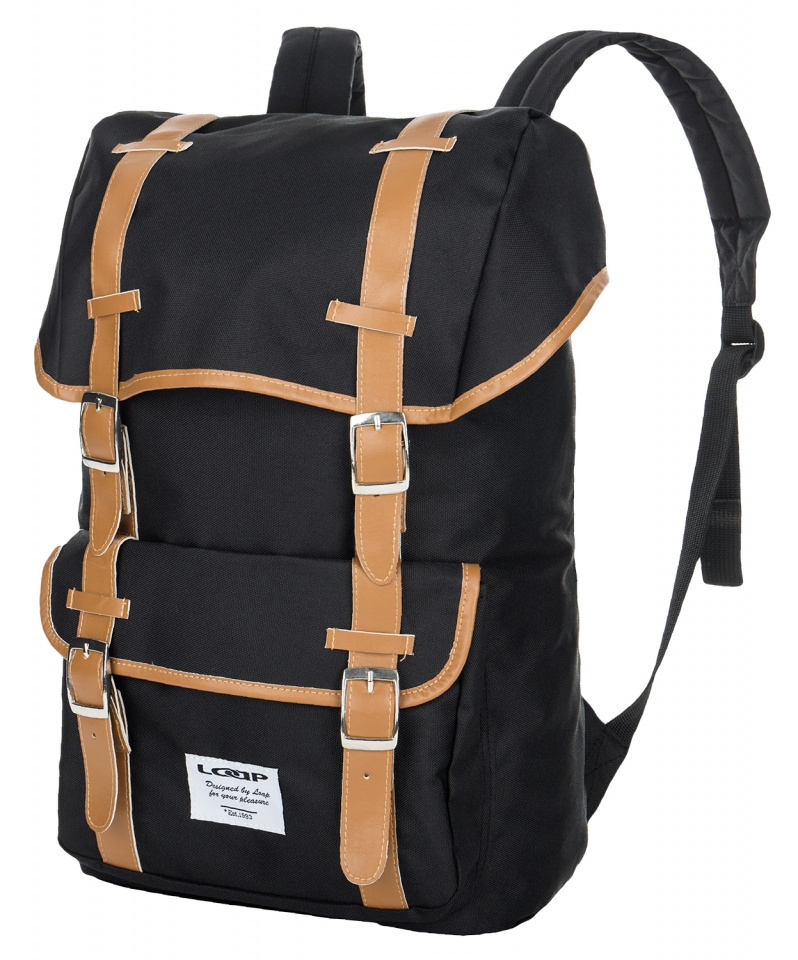 Propiska
 Kocour
 Květina
 Batoh
 Mobil
 Podprsenka
5
6
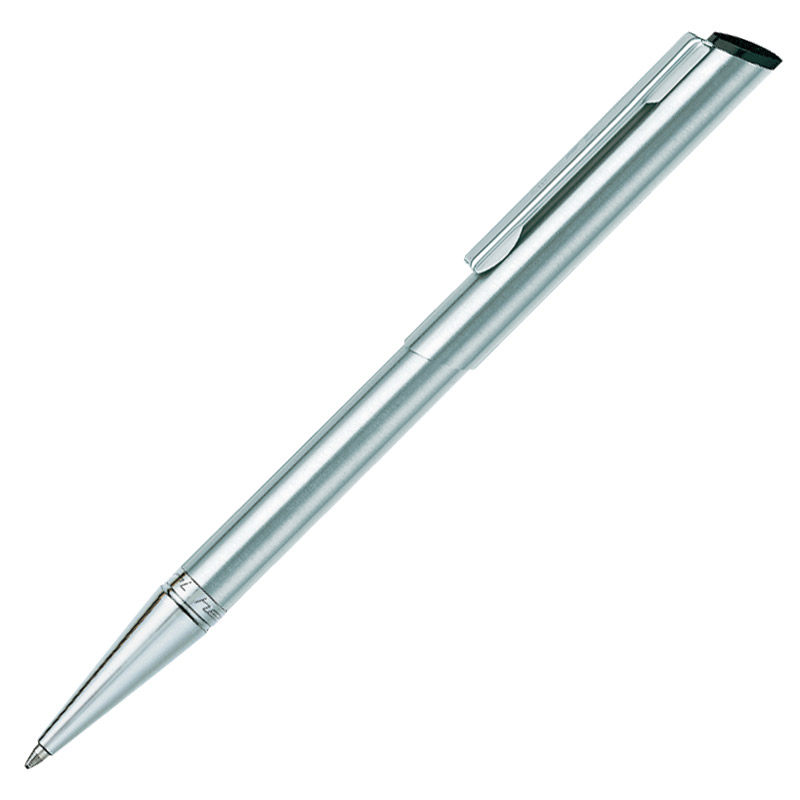 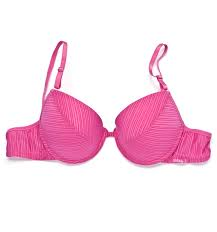 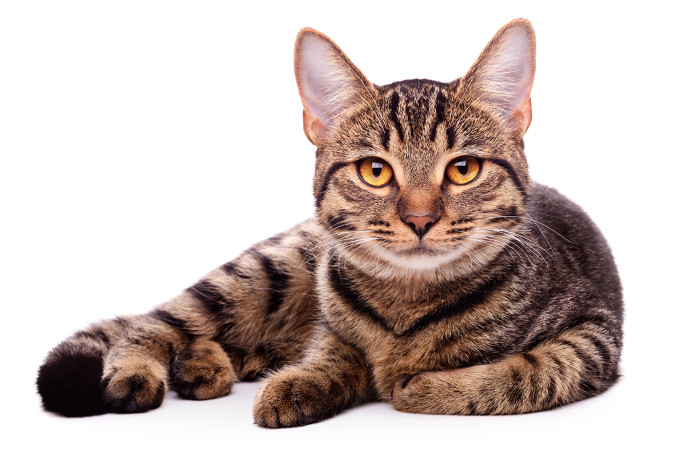 2
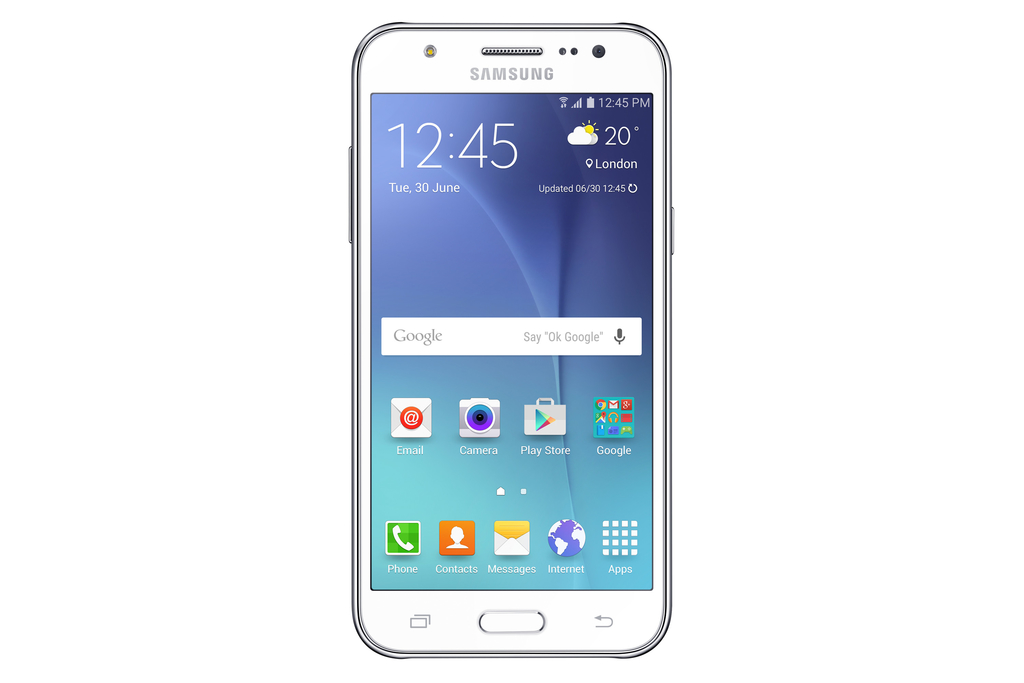 3
4
1
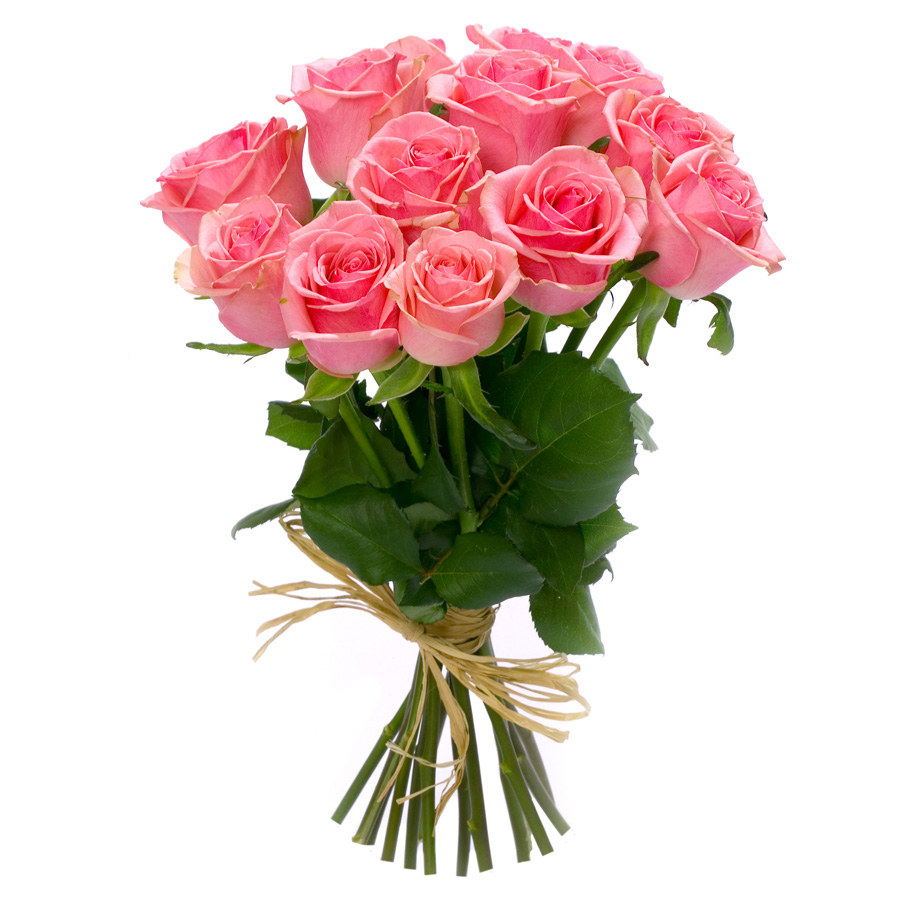 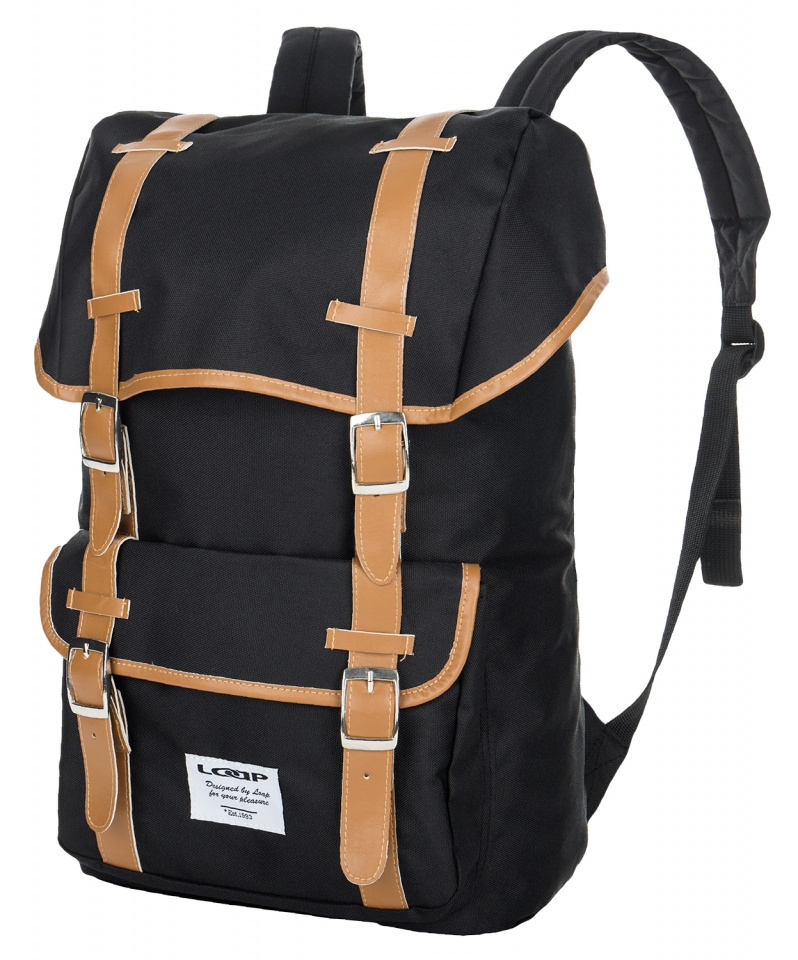 Propiska  	  3
 Kocour 		  1
 Květina      	  6
 Batoh   		  5
 Mobil 		  4
 Podprsenka 2
6
5
Угадай значение
Buchta
Pozor
Buket
Бухта
Пирог
Пруд
Картошка
- Цветок
- Позор
- Шарф
- Осторожно
- Бук
- Букет
- Буква
- Тряпка
Stůl
Ráno
Čerstvý
Стул
Стол
Толпа
Шлем
Скоро
Рано
Поздно
Утро
- Грубый
- Черствый
- Свежий
- Грязный
Спасибо за внимание!
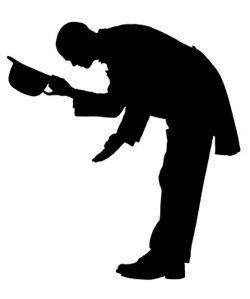